3. Papiloedema
The challenge …
Increase of demand for papilledema from Optometrist, GPs, and YB 

High rate of false positives 90 %  ONLY 1:10 REAL papiloedema 

Loosing capacity
> 50% in GPCC follow up
The positive side …
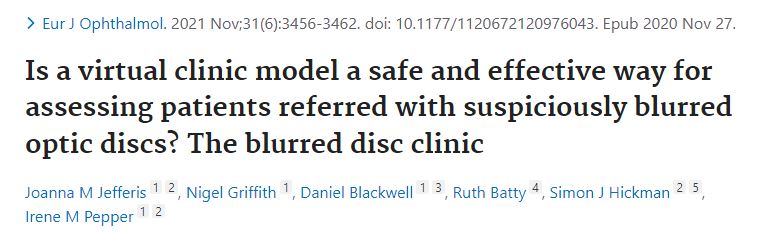 Effective screening  
n=133
90% Discharged 
4.5% Real
Grading score /management already set up  with Neuro at L&D. 

Multimodal imaging availability at L&D to categorize risk and triage.
Referrals (Optom, GPS, YB)
Triage
PAP Screening
Incidental 2w
Symptoms <1w
Diagnostics
Assessment
Stage 1
Nurse 
Visual Acuity 
Risk Questionnaire
Notes to be reviewed by Acute doctor same day
Stage 2
Technician 
Visual Field
Stage 3
Technician 
Multicolor 
OCT raster  and RNFL 
Autoflorescence
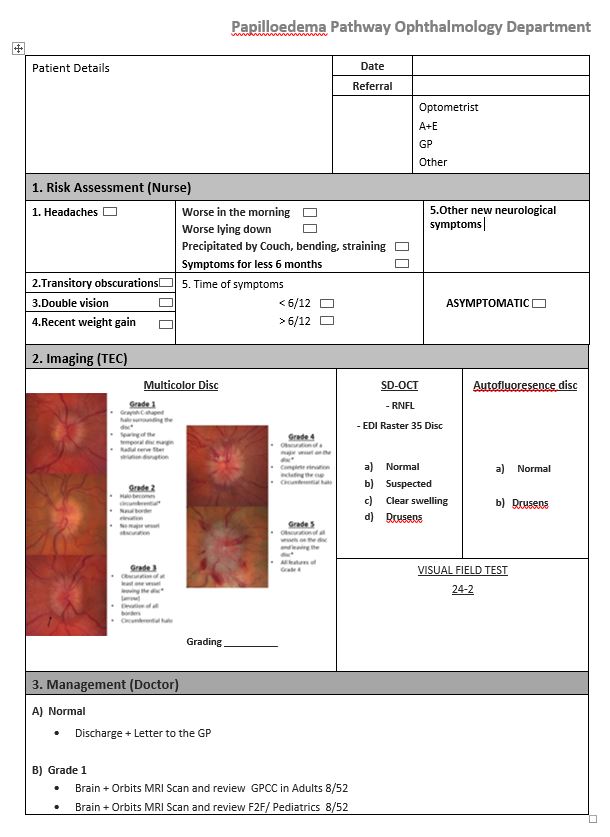 Stage 1
Diagnostic
Stage 2-3
Assessment
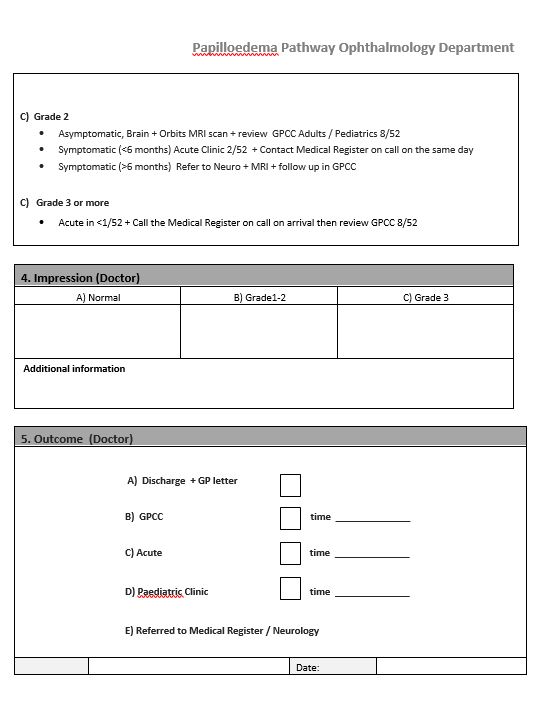